Connecting Global Competence
Manual
Communication activities for Assosport members
Activities overview
1. Brand activities
1.1 ISPO.com logo and linking
1.2 Social Media
1.3 Social Buzz
1.4 Editorial report
1.5 Newsletter integration

2. Visitor communication activities
2.1 ISPO MUNICH logo and linking
2.2 Invitation of customers
2.3 Print-Advertisement

According to the cooperation agreement between Assosport and ISPO/Messe München  members have to fulfill and proof 3 of the activities described in this document in order to  receive full remuneration.
Messe München | Connecting Global Competence
2
1. Brand Activities
Messe München | Connecting Global Competence
3
1.1 ISPO.com Logo and Linking
ISPO.com „logo“ (News for Sports Experts) + linking to  www.ispo.com
The link has to be on the 1st or 2nd level on the homepage  2nd level means, max. 1 click below the mainlevel
- Activity:
- Reference:
Example:  Fair - Bauma
Messe München | Connecting Global Competence
4
1.1 Proof-Example
- Screenshot + active URL, on which the logo is integrated
URL:
http://www.cat.com/de_DE/  campaigns/event/
bauma-2016.html
Messe München | Connecting Global Competence
5
1.1 Proof
- Screenshot + active URL, on which the logo is integrated
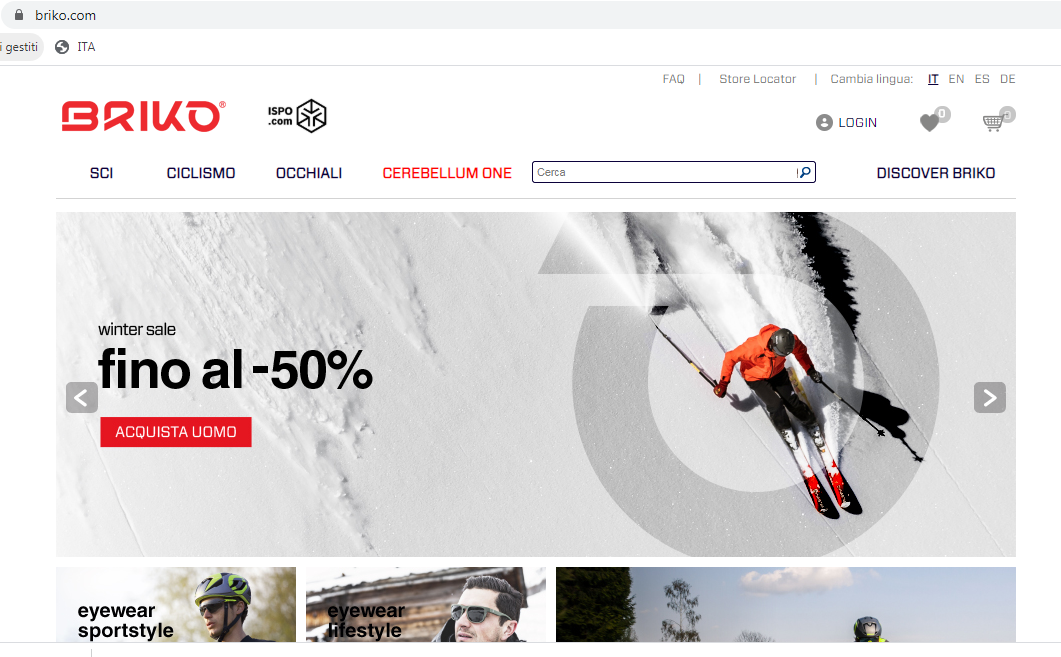 URL:
https://www.briko.com/
Messe München | Connecting Global Competence
6
1.2 Social Media Range
Activity:
Opportunities:
An article on one of the social media channels (Facebook, LinkedIn)
sharing of ISPO.com articles; sharing of ISPO Facebook posts /  ISPO LinkedIn posts
range	minimum of 5.000 persons reached per article
- Reference:
Messe München | Connecting Global Competence
7
1.2 Proof-Example
- Screenshots of the published posts incl. reach data within the range evidence
Messe München | Connecting Global Competence
8
1.2 Proof
- Screenshots of the published posts incl. reach data within the range evidence
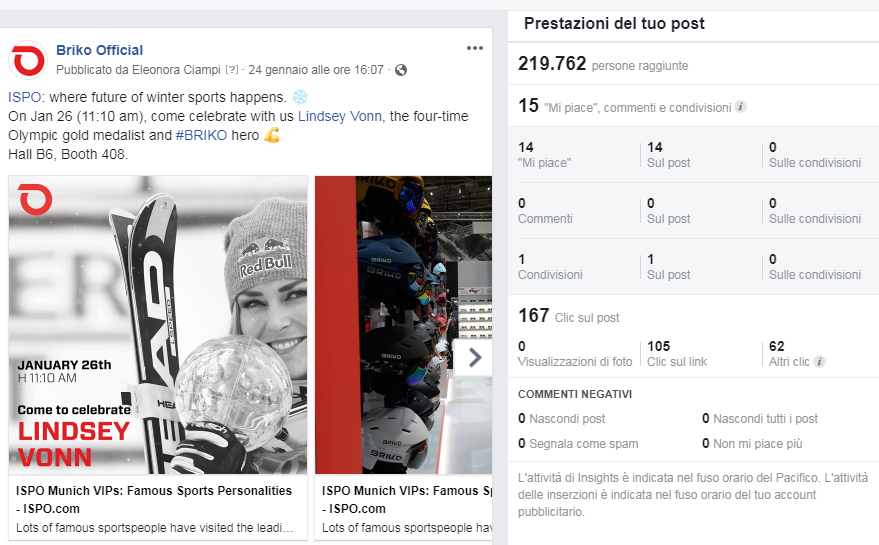 Messe München | Connecting Global Competence
9
1.4 Editorial Report
- Activity: An editorial report on your online presence (blog) with linking to ISPO.com
Messe München | Connecting Global Competence
10
1.4 Proof-Example
- active URL + screenshot
URL:
www.wiwo.de/technologie/gadgets/  ispo-2016-die-spannendsten-neuheiten
-der-sport-messe/12838398.html
Messe München | Connecting Global Competence
11
1.4 Proof
- active URL + screenshot
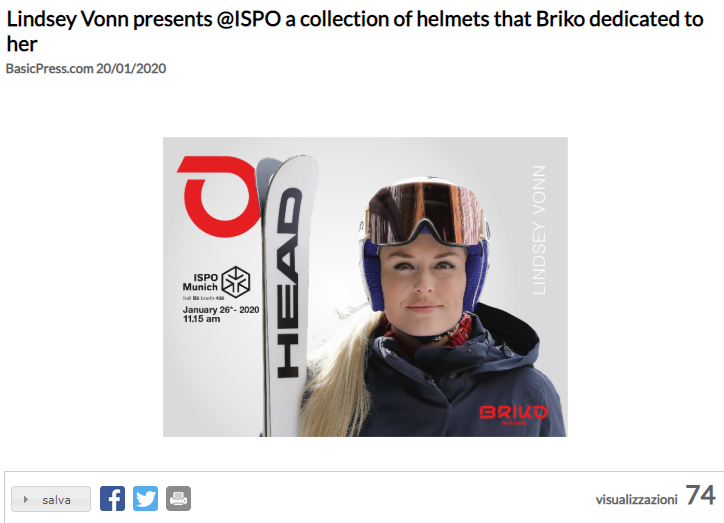 URL:
http://www.basicpress.com/contenuti/media/resultMedia.asp?ID=149454&hilight=149454
Messe München | Connecting Global Competence
12
2. Visitor communication activities
Messe München | Connecting Global Competence
13
2.2 Invitation of customers  (Print and Digital)
The ISPO MUNICH logo has to be integrated in the invitation.  Timing: before the respective show starts.
Frequency and outreach according to the companies capability
- Activity:
- Reference:
Messe München | Connecting Global Competence
14
2.2 Proof-Example
Scan or screenshot of the invitation
Mailing: Fallback-Link = URL of the invitation (invitation can be opened in the browser)
Fallback-Link:

URL:
http://fairsltd.us11.list-  manage.com/track/click?u=16f0615e606aa  79ccc726e043&id=866151ad4a&e=2b242ef  b79
(Attention: This example fallback-link is  no longer active, but only an explanatory  note)
Messe München | Connecting Global Competence
15
2.2 Proof
Scan or screenshot of the invitation
Mailing: Fallback-Link = URL of the invitation (invitation can be opened in the  browser)
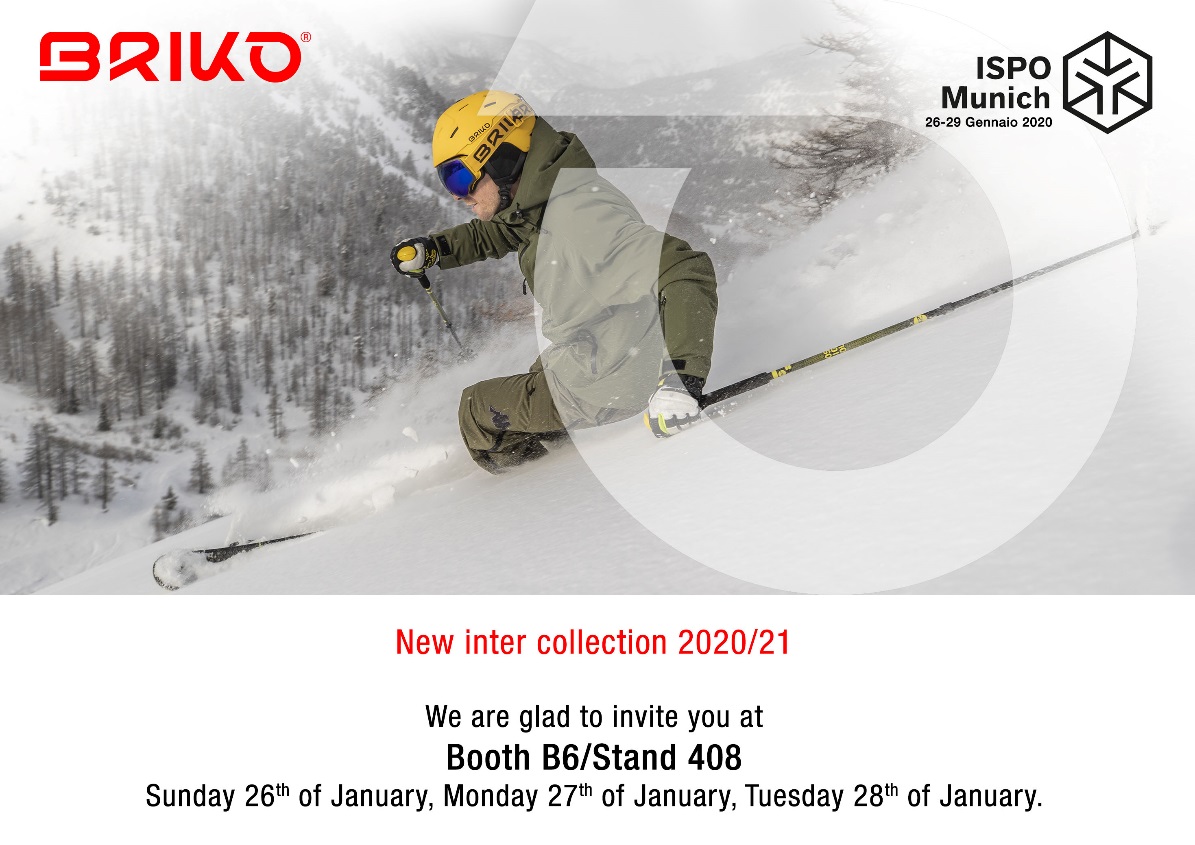 Fallback-Link:
URL:
Please insert here...
Messe München | Connecting Global Competence
16